Ethics AssociationGeneral AssemblyEducational programs update
Dominique Laymand 
Honorary President ETHICS
Executive VP-Ethics and Social Responsibility Chief Officer-IPSEN
Ethics Association Educational programs update
Partnership with Universities and Business schools
Seton Hall (Lead- Kathleen M. Boozang)-Support to the EMEA Healthcare Compliance program. Support could be considered for Latam, MEA, and Asia-Pac. 
 INSEAD (lead-Craig Smith)- Support to the Ethics & Compliance modules
Master Ethique des Affaires – Law University of Cergy Pontoise (Lead-Roxana Family) – Sponsor 2019 and 2020 promotions through different actions 
Partnership with Lausanne University to develop a Certificate in Advanced Studies (CAS) in Ethics and Compliance (Lead by Guido Palazzo)
DU Compliance – Compliance continuous education at Assas University (Lead-Antoine Gaudemet) – Provide education
Sponsorship or Organisation of Conferences / Congresses
International annual Pharma and Medical Device congresses in Europe, Asia-Pac and Latam – Next One April 20-22 2020 Munich – Last in May 2019 in Athens
Collaboration with IPCAA (International Pharma Congress Advisory Association) for organising the Annual Conference (next: April 29&30 2020 in Munich) – Last in March 2019 in Berlin
Ethics Annual Conference at General Assembly
Webinars / Breakfast roundtables
March 20th, 2019: Breakfast meeting with E&Y on “Deploying an effective Compliance Monitoring Program” – 6 sites simultaneously: Paris, Brussels, Barcelona, London, Frankfurt and Zürich (around 65 participants in total)
September 18th, 2019: Breakfast meeting co-organized with Clifford in Paris on “Contrôles AFA-Retour d ’experience – Déroulement et Stratégie pour l’Industrie Pharmaceutique”. (Around 20 participants)

Should you have suggestions please let me know
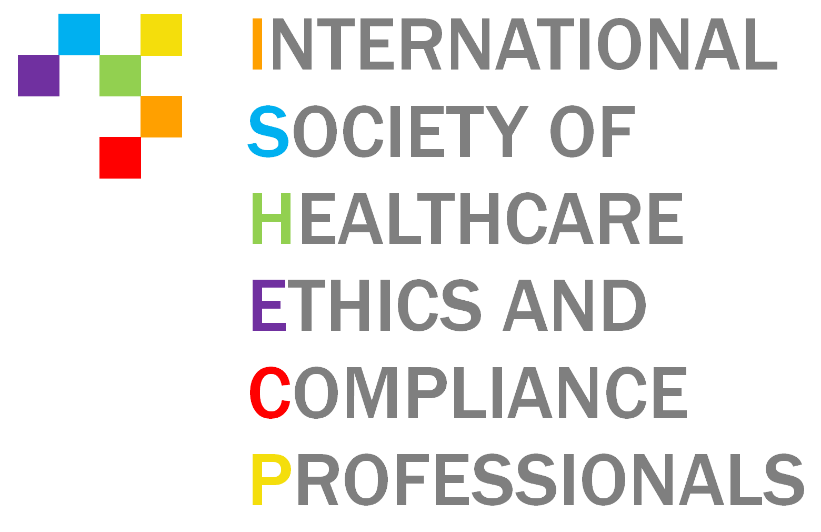 Think Tank
Networking / Sharing Experiences
Education & Professional Development
Communication
ETHICS Vision
 
“We aim to be recognized as an independent international association of professionals, which sets standards of Ethics and Compliance and shapes and influences strategies in the changing Healthcare environment for the ultimate benefit of Patients and Society at large.” 

Web: www.ethicspros.com
Email: contact@ethicspros.com
 
Scan the code to join (or click “Join” on our website):
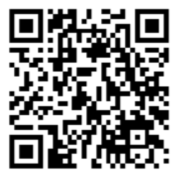